Внеклассное мероприятие  по математике«Один против всех» для учащихся 7 класса
Мордовских Надежда Васильевна, 
учитель математики МБОУ Сарасинской СОШ 
Алтайского района Алтайского края,
С. Сараса, Алтайский район, Алтайский край,
2014 г.
Красивая наука
Кто сказал, что математика скучна,Что она сложна, суха, тосклива?..В этом вы не правы, господа,Знайте: математика – красива!Сколько в ней самой изящных линий,Мощных формул, строгих теорем,Тот не назовет ее красивой,Кто с наукой не знаком совсем.
Нет неблагодарнее занятья,Чем красоту словами объяснять.Не любить ее нельзя, я точно знаю:Можно только знать или не знать.
Вопросы
1а  1г  1л
3а  3г  3л
2а  2г  2л
4а  4г  4л
5а  5г  5л
6а  6г  6л
7а  7г  7л
8а  8г  8л
9а  9г  9л
Алгебра №1 (1 балл)
Приведите пример числового выражения:
      а) 12+8×5
      б) 5а
      в) 7-8к
Алгебра №2 (1 балл)
Приведите пример выражения с переменными:
 а) 25
 б) а+в
 в) 9-2
Алгебра №3 (1 балл)
Уравнение – это
 а) выражение с переменной
 б)равенство, содержащее переменную
 в) пример
Алгебра №4 (2 балла)
Корень уравнения – это
 а) значение переменной, при котором уравнение обращается в верное равенство
 б) целое число
 в) переменная
Алгебра №5 (3 балла)
Частное от деления суммы этих чисел на число слагаемых называется
  а) средним арифметическим
  б) модой
  в) размахом
Алгебра №6 (4 балла)
Разность между наибольшим и наименьшим из этих чисел называется
 а) средним арифметическим
  б) модой
  в) размахом
Алгебра №7 (5 баллов)
Число, которое встречается в данном ряду чаще других называется
 а) средним арифметическим
  б) модой
  в) размахом
Алгебра №8 (6 баллов)
Решите уравнение: 3(0,9х – 1) – (х + 0,6) =-0,2
 
а) -2
 б) 2
 в) 1,6
Геометрия №1 (1 балл)
Сколько прямых можно провести через 2 точки?
      а) 1
      б) 2
      в) 4
Геометрия №2 (1 балл)
Сколько общих точек могут иметь 2 прямые?
     а) 1
     б) 2
     в) 4
Геометрия №3 (1 балл)
Какие фигуры называются равными?
    а) фигуры, которые имеют одинаковые размеры.
    б) фигуры, которые можно совместить наложением.
    в) фигуры, имеющие одинаковую форму.
Геометрия №4 (2 балла)
Углы могут быть ...
 
а) Завёрнутыми
б) Развёрнутыми
в) Перевёрнутыми
Геометрия №5 (3 балла)
Выберите фигуры, свойства которых изучаются в планиметрии. 
    а) Треугольник
    б) Шар
    в) Параллелепипед
    г) Отрезок
    д) Круг
Геометрия №6 (4 балла)
Какие из лучей делят угол АОС на два угла?
    1) m, n, k
    2) k
    3) p, h
    4) m, n
    5) m, n, p, h
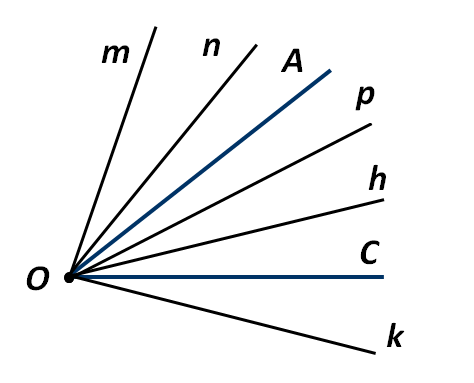 Геометрия №7 (5 баллов)
Сумма смежных углов равна:
       а) 45º
       б) 90º
       в) 180º
       г) 360º
Геометрия №8 (6 баллов)
Две пересекающиеся прямые называются перпендикулярными, если они образуют …
    а) четыре вертикальных угла
    б) четыре смежных угла
    в) четыре угла
    г) четыре прямых угла.
Задача №1 (1 балл)
Летели утки: одна впереди и две позади, одна позади и две впереди, одна между двумя и три в ряд. Сколько всего летело уток?
     а) 1
     б) 2
     в) 3
Задача №2 (1 балл)
Пять рыбаков съели пять судаков за пять дней. За сколько дней десять рыбаков съедят десять судаков?
    а) 5
    б) 10
    в) 15
Задача №3 (1 балл)
Тройка лошадей бежала 40 км. Какое расстояние пробежала каждая лошадь?
       1) 120 км
       2) 90 км
       3) 40 км
Задача №4 (2 балла)
В каждом из 4 углов комнаты сидит кошка. Напротив каждой из этих кошек сидит кошка. Сколько всего в этой комнате кошек?
         1)  14
         2)  4
         3) 12
Задача №5 (3 балла)
В ящике лежат шары: 5 красных, 7 синих, 1 зеленый. Сколько шаров надо вынуть, чтобы достать 2 шара одного цвета?
    а) 5
    б) 4
    в) 12
Задача №6 (4 балла)
У мальчика имеются 13 монет по 1, 5, 10, 50 копеек. Имеются ли среди них 4 одинаковых?

       а) да
       б) нет
Задача №7 (5 баллов)
На озере расцвела 1 лилия. Каждый день число цветков удваивалось, и на 10-й день все озеро покрылось цветами. На какой день покрылась цветами половина озера?
    а) на 10-й
    б) на 9-й
    в) на 20-й
Задача №8 (6 баллов)
Средний возраст 11 игроков футбольной команды 22 года. Когда одного игрока удалили с поля, средний возраст оставшихся игроков стал 21 год. Сколько лет удаленному игроку?
     а) 32 
     б) 30
     в) 31
Решение
Пусть монет каждого достоинства по 3, тогда всего будет 12 монет. Следовательно, еще одна, тринадцатая, позволяет ответить на вопрос задачи. Если же каких-то монет меньше 3, то других будет 4 или больше.
Решение
22 × 11 = 242 – возраст 11 игроков
11-1 = 10 – осталось 
21 × 10 = 210 – возраст 10 игроков
242 – 210 = 32 года
Выбор игрока
1
2
3
4
5
6
7
8
9
10
11
12
13
14
15
16
Решение
3(0,9х – 1) – (х + 0,6) = - 0,2

2,7х – 3 – х – 0,6 = - 0,2 
2,7х – х = 3 + 0,6 – 0,2
1,7х = 3,4
х = 2
Ответы (блок – алгебра)
1) а
2) б
3) б
4) а
5) а
6) в
7) б
8) б
Ответы (блок – геометрия)
1) а
2) а
3) б
4) б
5) а, г, д
6) в
7) в
8) г
Ответы (блок – логические задачи)
1) в
2) а
3) в
4) б
5) б
6) а
7) б
8) а
Литература
1)Алгебра, 7 класс, учебник для общеобразовательных учреждений. Авторы: Ю.Н. Макарычев, Н.Г. Миндюк, К.И. Нешков, С.Б. Суворова. Москва, «Просвещение», 2011 г.
2) Геометрия, 7-9 классы, учебник для общеобразовательных учреждений. Авторы: Л.С. Атанасян, В.Ф. Бутузов, С.Б. Кадомцев, Э.Г. Позняк, И.И. Юдина. Москва «Просвещение», 2011 г.
3) Внеклассная работа по математике, 5-11 классы. Автор: А.В. Фарков. М.: Айрис-пресс, 2006.
4) Математика в стихах. Задачи. Сказки. Рифмованные правила. 5-11 классы, автор-составитель: О.В. Панишева. Волгоград: Учитель, 2014.